Музыкальная живопись Мусоргского
Фортепианная сюита «Картинки с выставки»
Картинная галерея
Рисунки В. Гартмана
М.П. Мусоргский
Русский композитор
(1839-1881)
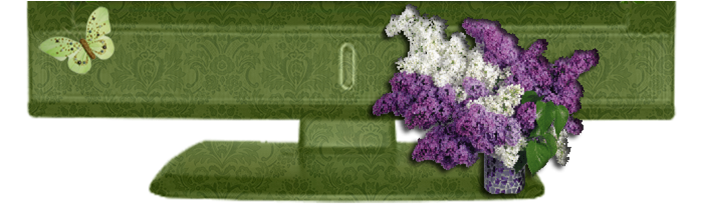 Виктор Гартман
Русский художник, 
архитектор, дизайнер
(1834-1873)
Фортепианная сюита «Картинки с выставки»
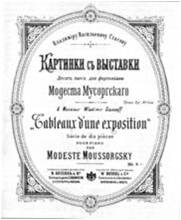 Сюита состоит из 10 пьес:
Гном
Старый замок
Тюильрийский сад
Быдло
Балет невылупившихся птенцов
Два еврея, богатый и бедный
Лиможский рынок
Катакомбы. Римская гробница.
Избушка на курьих ножках
Богатырские ворота
Сюита – музыкальное  произведение,  состоящее  из  нескольких   самостоятельных  частей,  объединенное общим  замыслом.
«Прогулка»
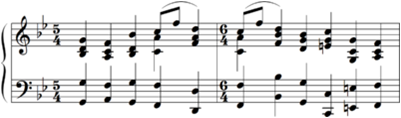 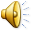 Избушка   на  курьих  ножках
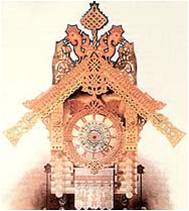 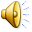 Балет невылупившихся птенцов
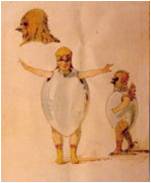 В. Гартман. 
Эскиз костюмов к балету «Трильби»
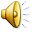